SCEP: a cosmic magnetic monopole search experiment using coincidence 
measurement between quantum sensor and plastic scintillators
Moon-based
Terrestrial
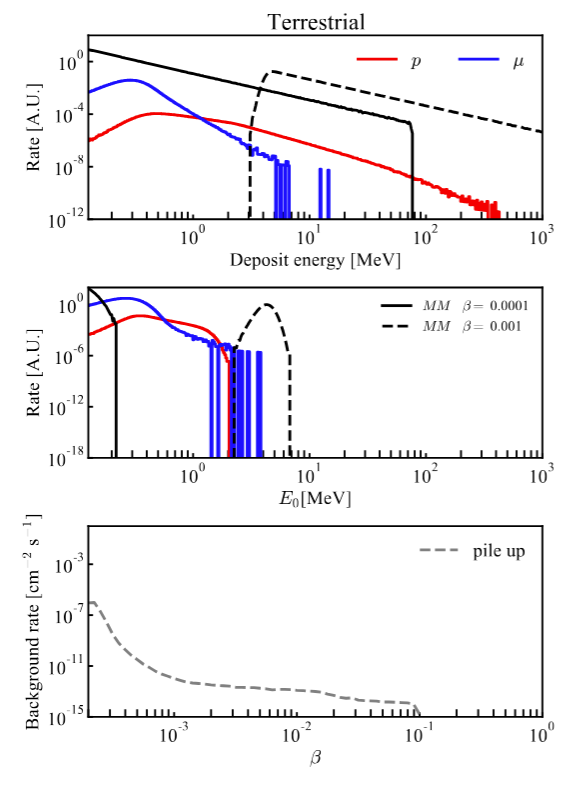 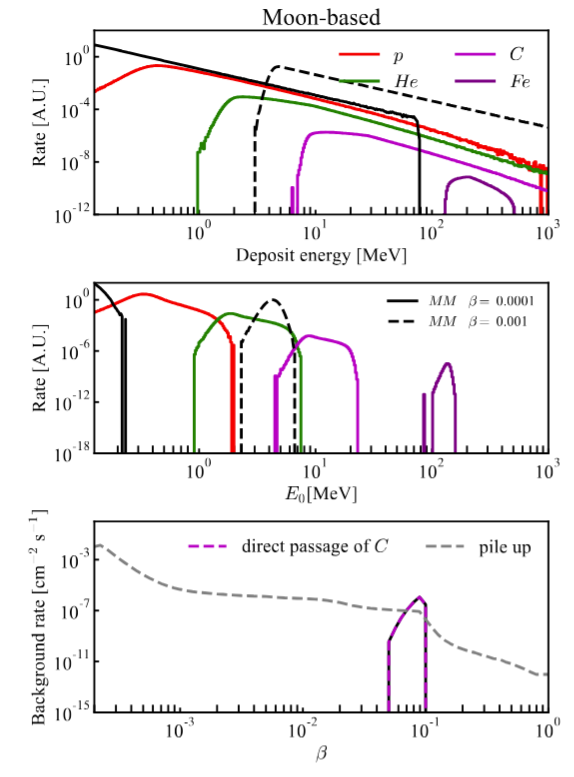 MMs
SMs
Magnetometer Read-out
Resonance Circuit shaping
Induction Voltages
Underground experiments:
MACRO,IceCube..
Superconductivity
Thermal Noise
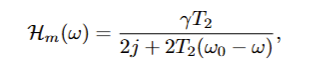 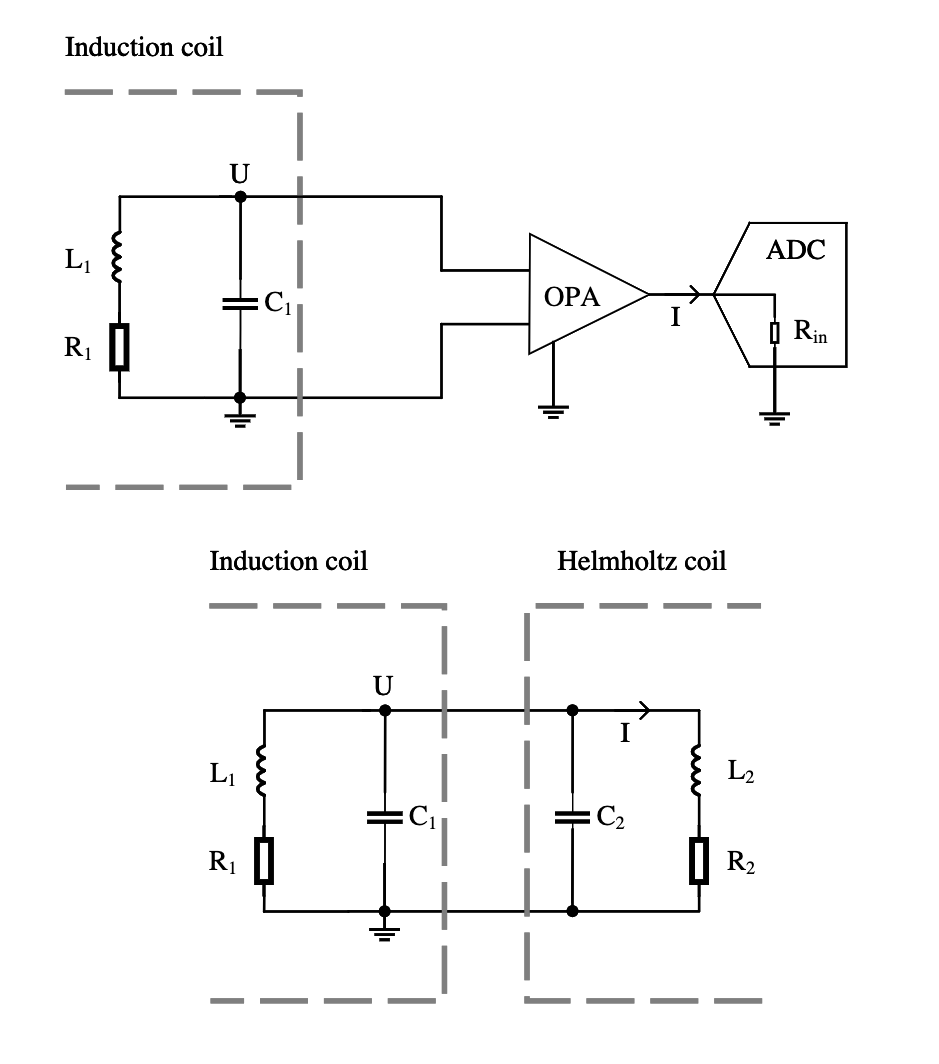 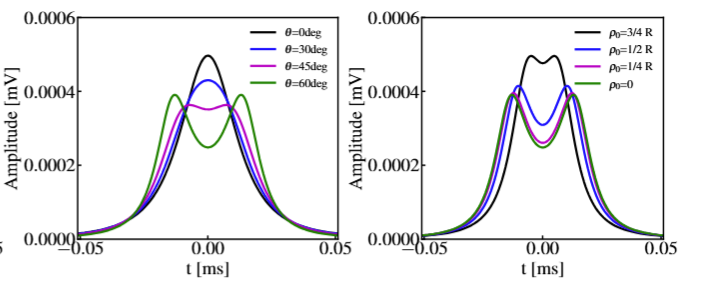 Beige Liu1,3, Changqing Ye1,3, Qing lin1,2,3 etc..
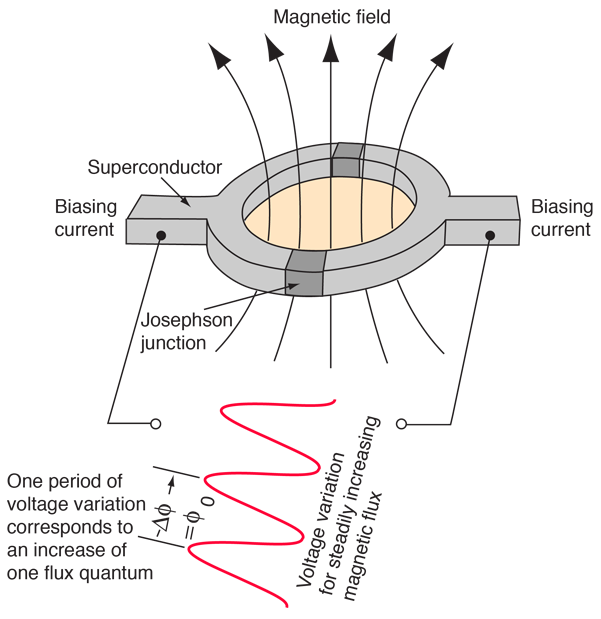 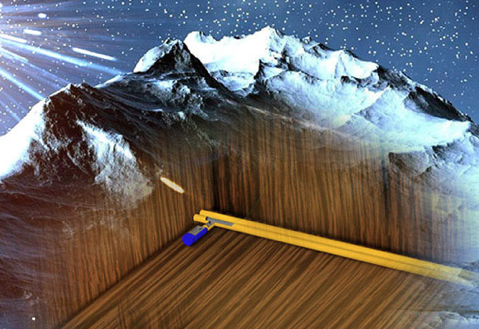 Optimal filter
(SCEP Collaboration)
1State Key Laboratory of Particle Detection and Electronics, University of Science and Technology of China, Hefei 230026, China 
2Deep Space Exploration Laboratory, Hefei, 230022, China 
3Department of Modern Physics, University of Science and Technology of China, Hefei 230026, China 
4Hefei National Laboratory for Physical Sciences at the Microscale, University of Science and Technology of China, Hefei, 230026, China 
5CAS Key Laboratory of Microscale Magnetic Resonance, University of Science and Technology of China, Hefei, 230026, China 
6Synergetic Innovation Center of Quantum Information and Quantum Physics, University of Science and Technology of China, Hefei, 230026, China
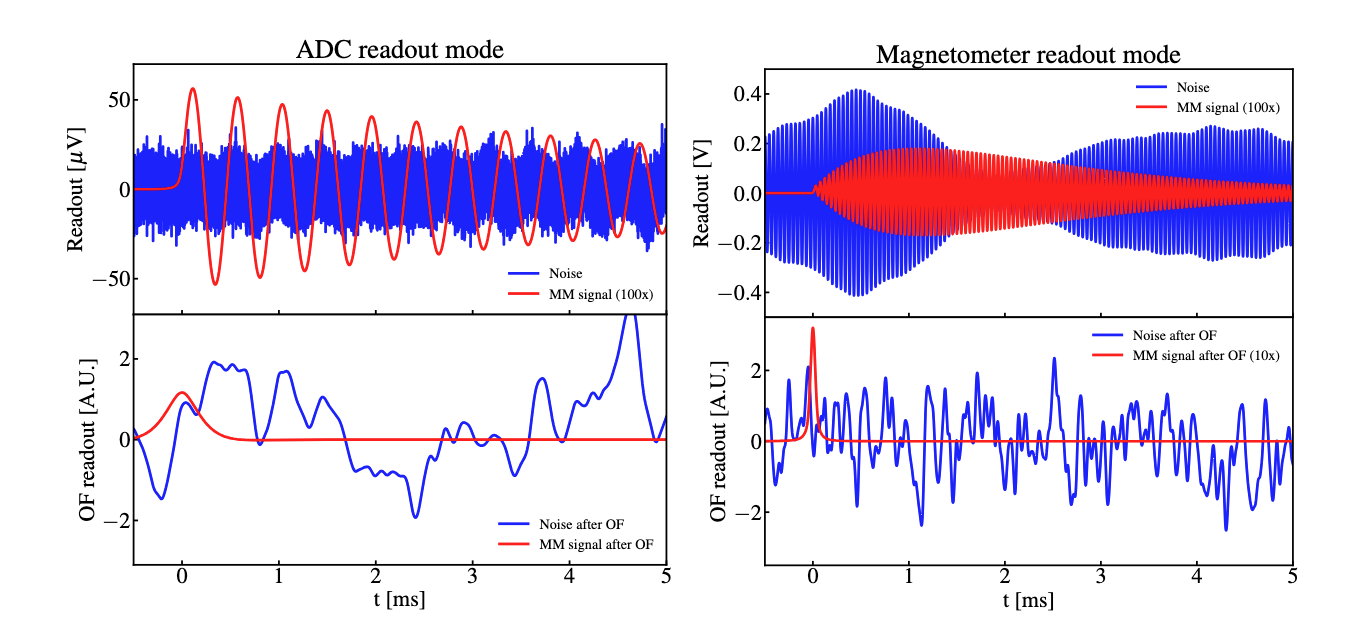 Over-threshold triggering
Background Estimation
Magnetic Monopole: a hypothesis from GUT
Validation set up
Long solenoid to simulate MM signal
Simulation and validation test signals match well. The total difference is within 10%.
Noise was also validated. The total difference is also within 10%
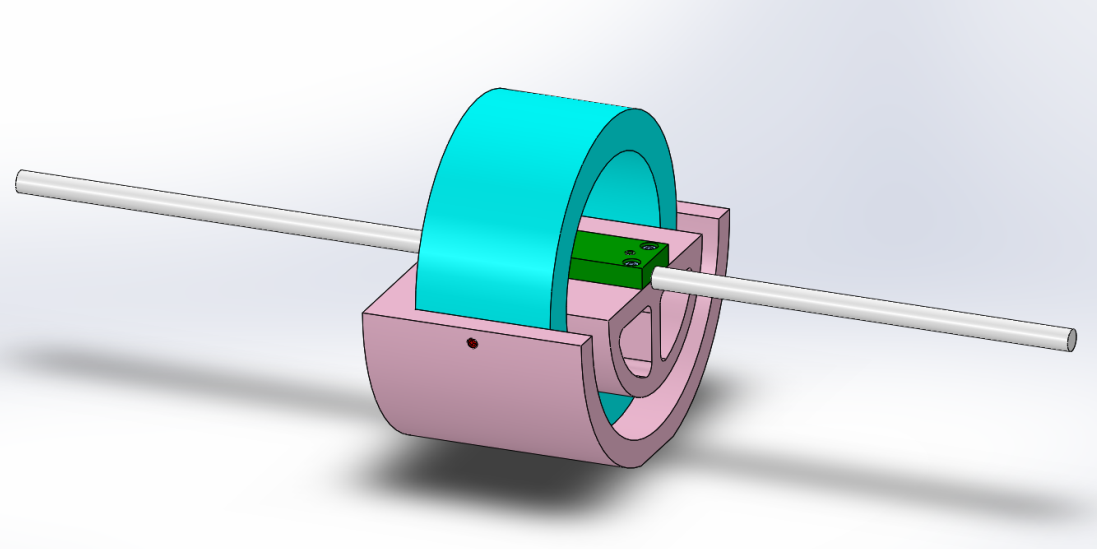 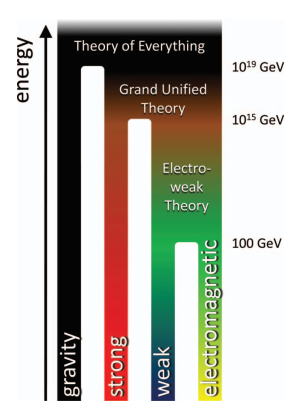 Simulation & validation of the induction detection module
Theoretical motivations of Magnetic monopole
Unsymmetric of Maxwell’s equations
Electron’s quantization
Grand unification theory’s prediction
Evidence for inflation theory

A massive, exotic particle that might 
have been produced during the evolution of 
the early universe
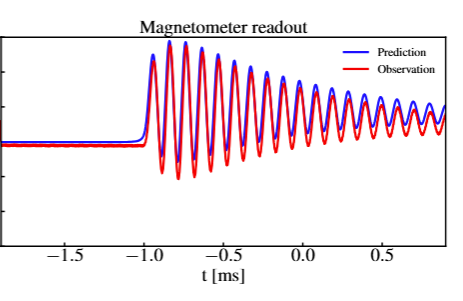 Validation result
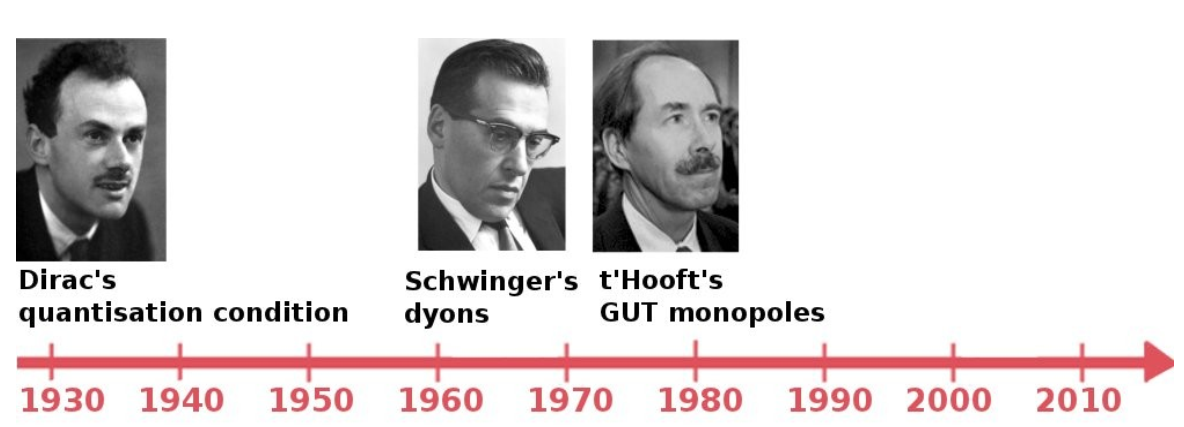 Diagram of the simulation framework
Past Efforts & Challenges
Two layers of PSs helps to measure energy and velocity at the same time 
Environmental particles such as proton in cosmic ray, muon from the atmosphere are the main background
Background rate in moon environment is 3 order of magnitude larger than terrestrial environment due to the shielding of the atmosphere
Energy spectrum
Isolated background rate
Experimental challenges: 
Large scale 
Low background
Unique signal feature
Projected Sensitivity
Our Proposal
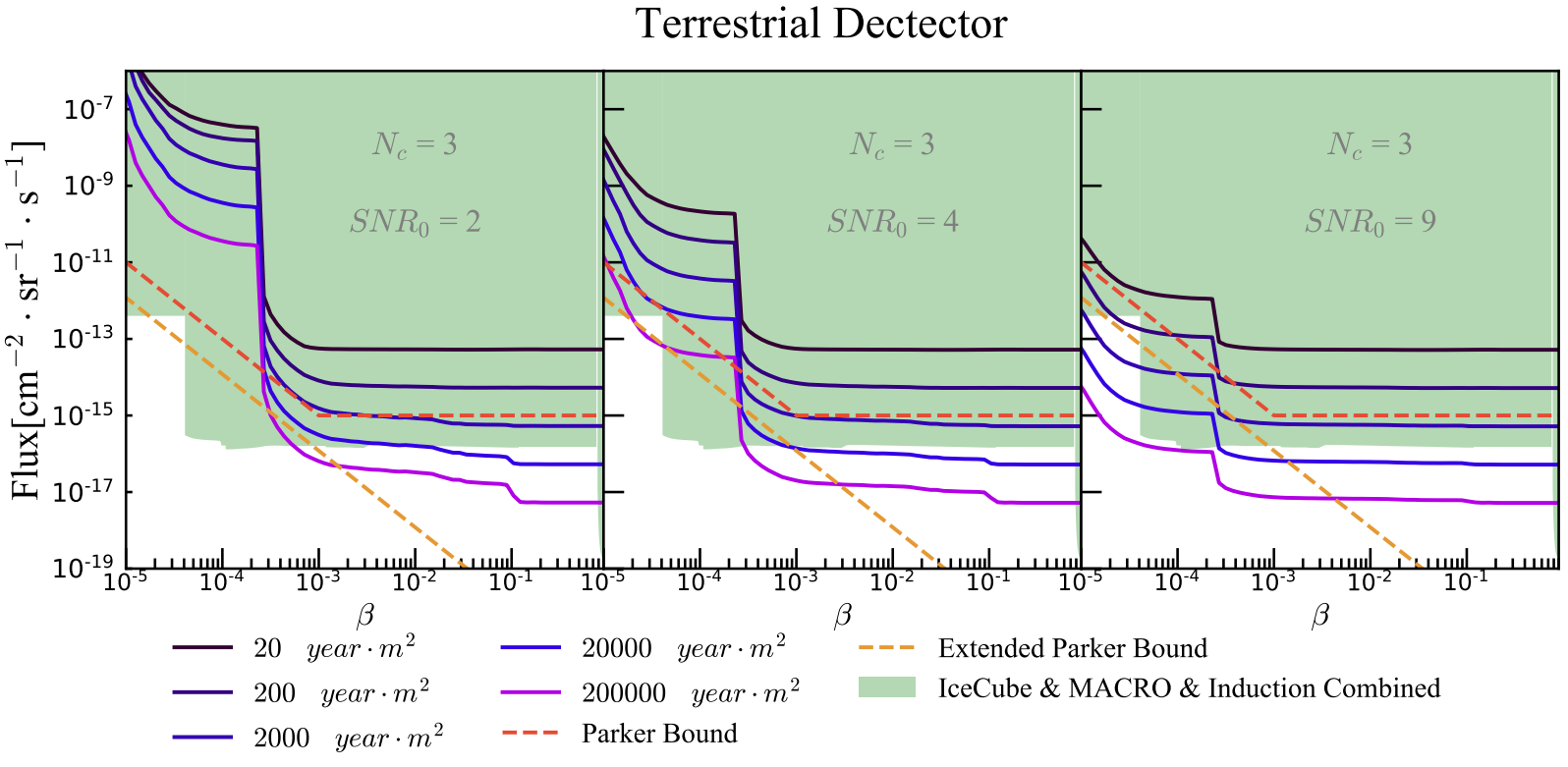 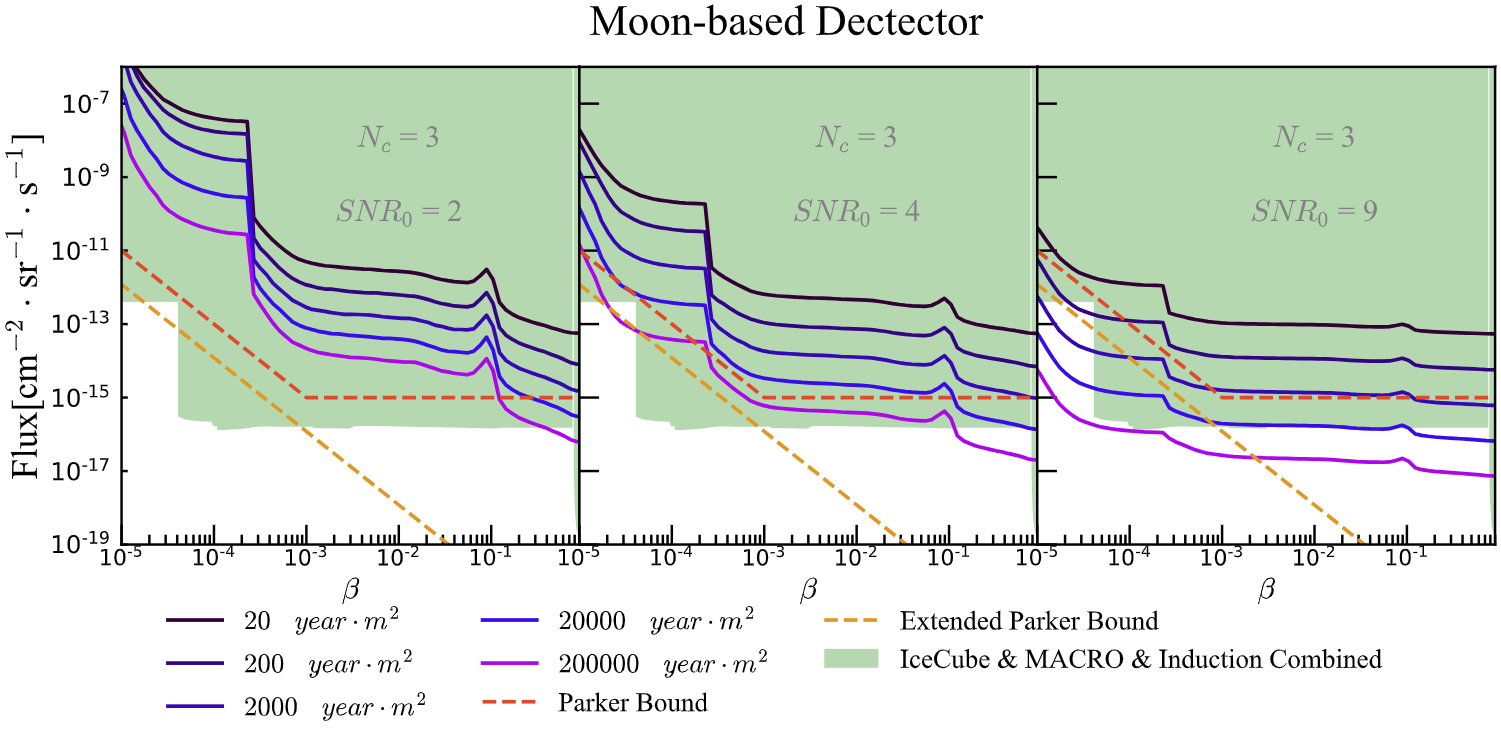 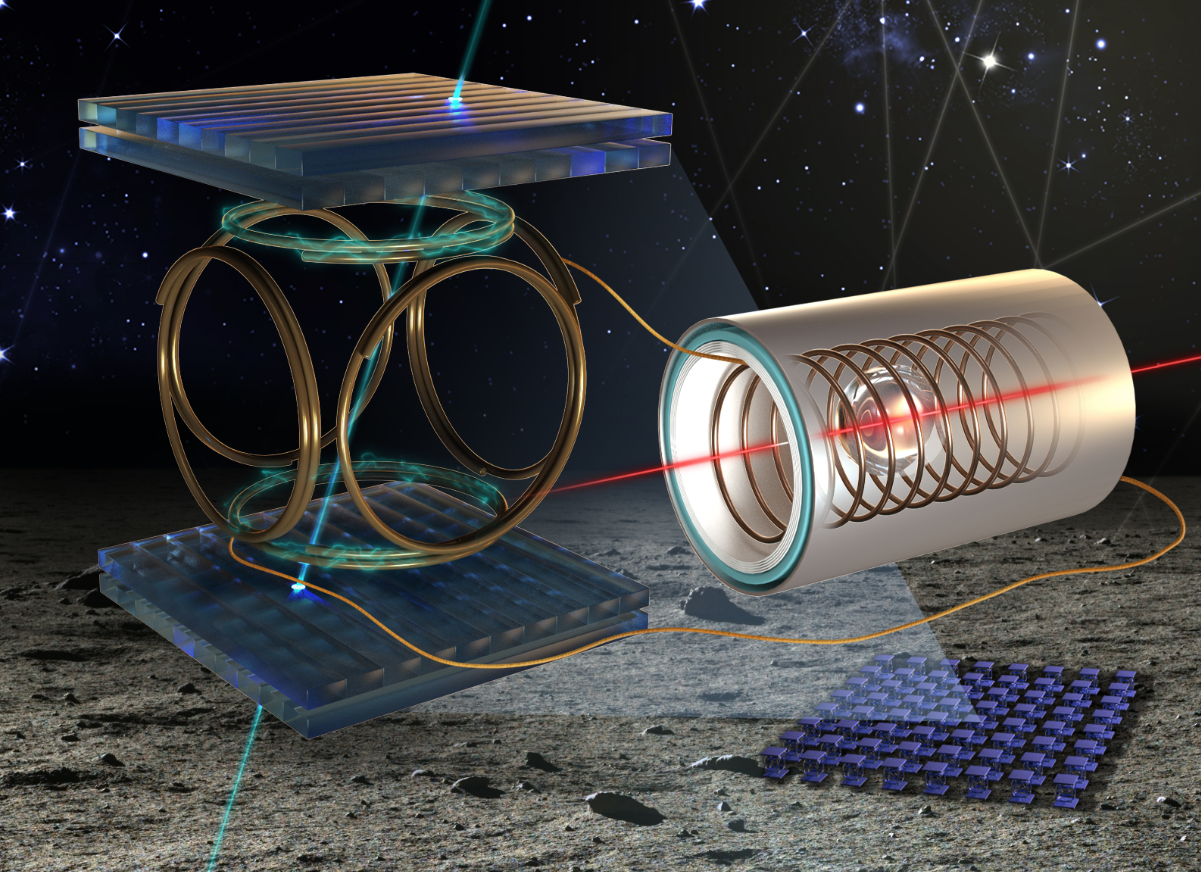 Coincidental measurement between plastic 
scintillators and the atomic magnetometers
Basic Concept:
Plastic scintillator: a highly ionization signal
Atomic magnetometer: a pulse like magnetic signal
Advantages:
Easy to scale up by using induction coils
Low background events thanks to the coincidental measurement
Unique signal feature: a track-like pattern in the induction coils array
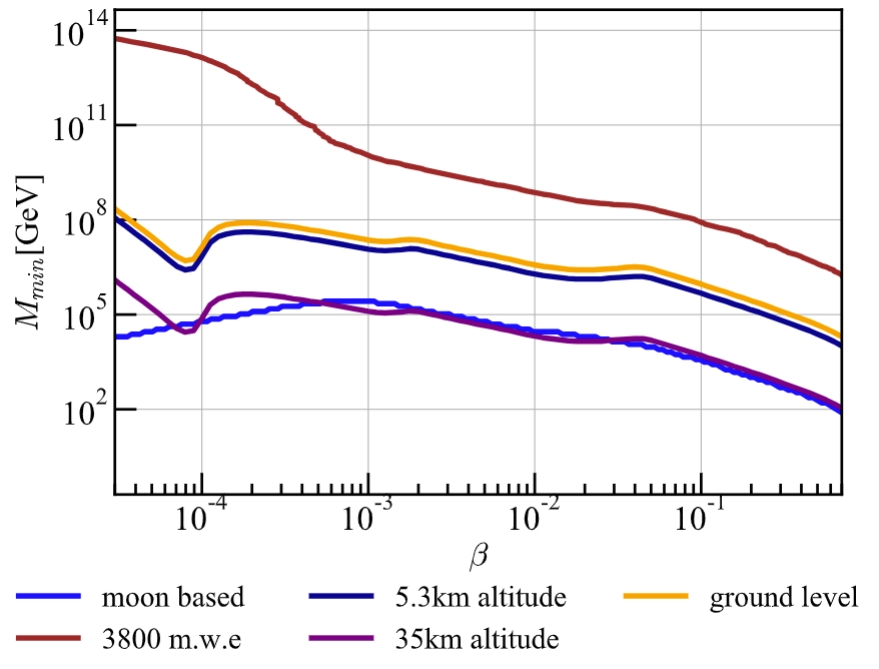 Minimal mass to reach at different sites
Induction detection module:  induction coils coupled to atomic magnetometers
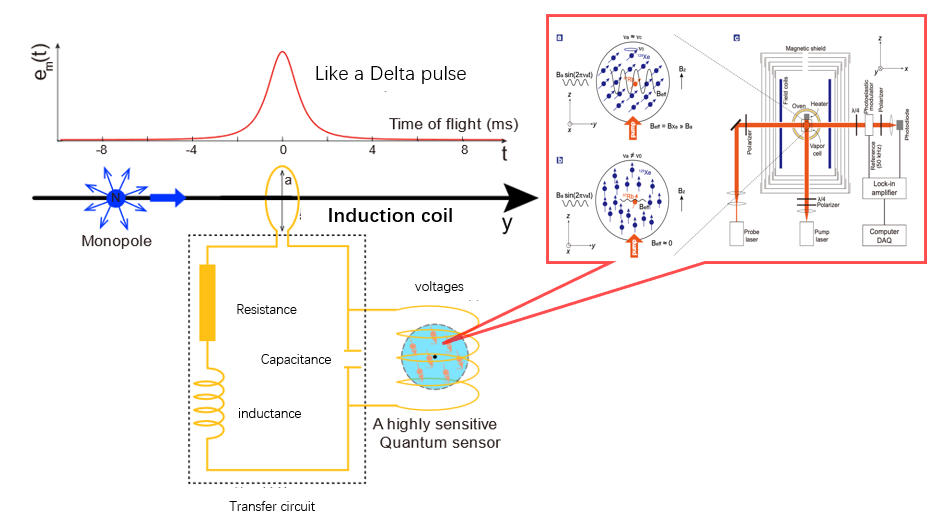 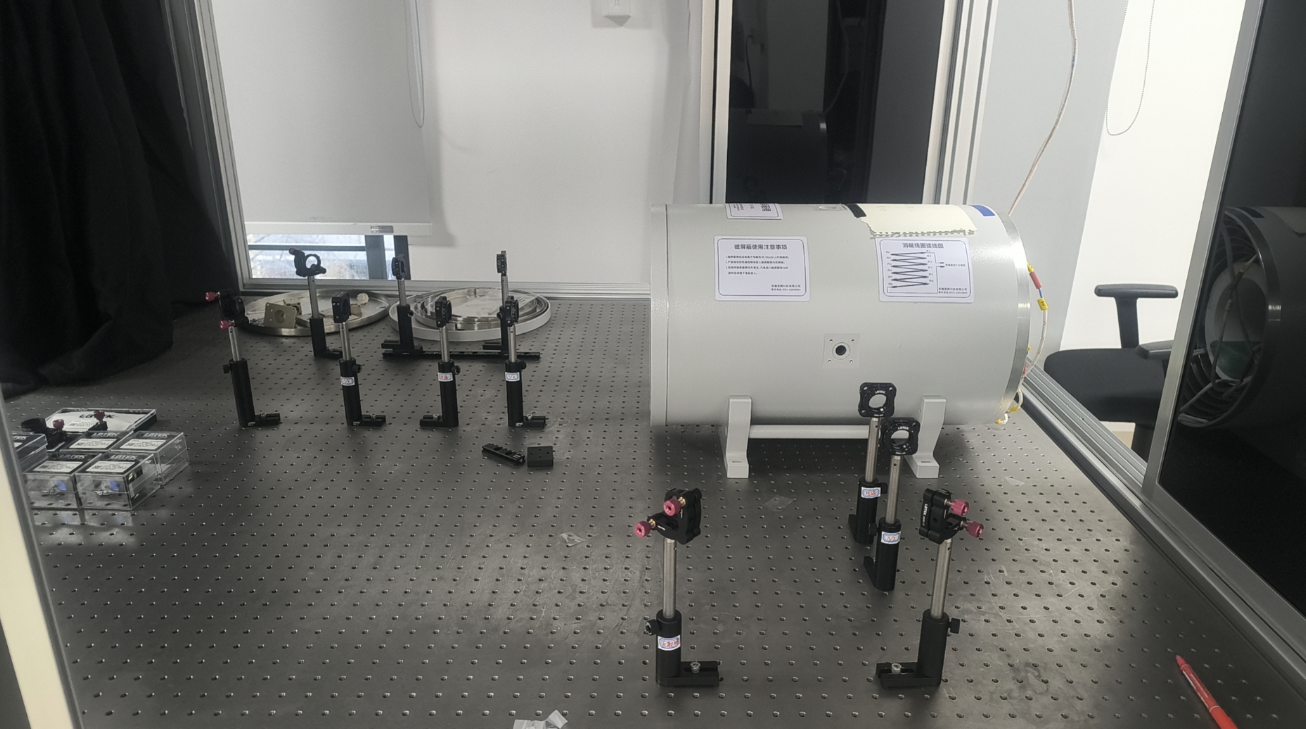 Future
Single Module optimization
Array design & optimization
Single module physical run
Array-like physical run
Ionization detection module:  plastic scintillator coupled to SiPMs
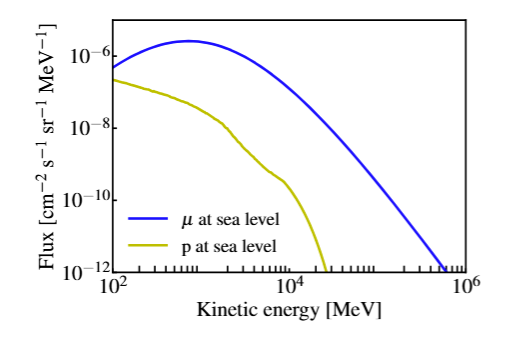 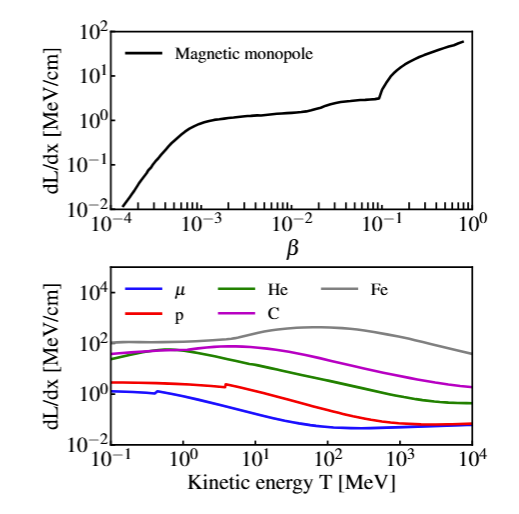 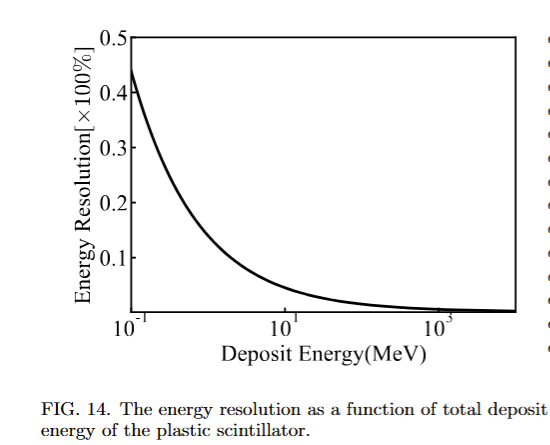 Energy resolution 
Curve(by simulation)
Background particle 
Flux in terrestrial
Energy deposit curve 
for MMs
Energy deposit curve 
for backgrounds